Птицы
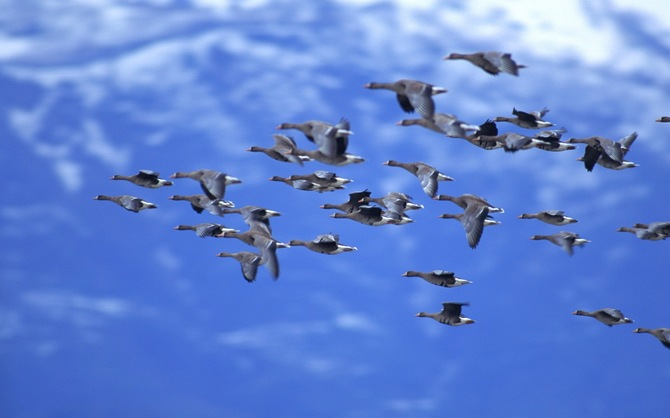 1. Затрачивать меньше усилий при полёте птицам позволяет:
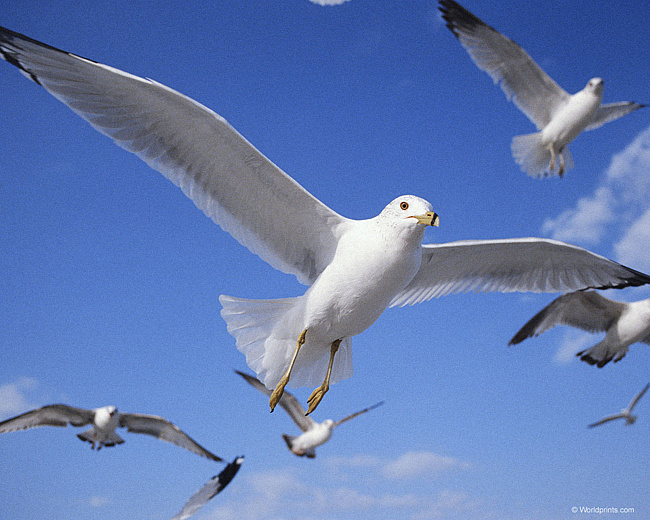 а) сухая кожа
                           б) размеры птицы
                           в) подвижная шея
                           г) расположение перьев
Расположение перьев
2. Что предохраняет птиц охлаждения?
а) перья
                                б) лёгкие
                                в) желудок
                                г) воздушные мешки
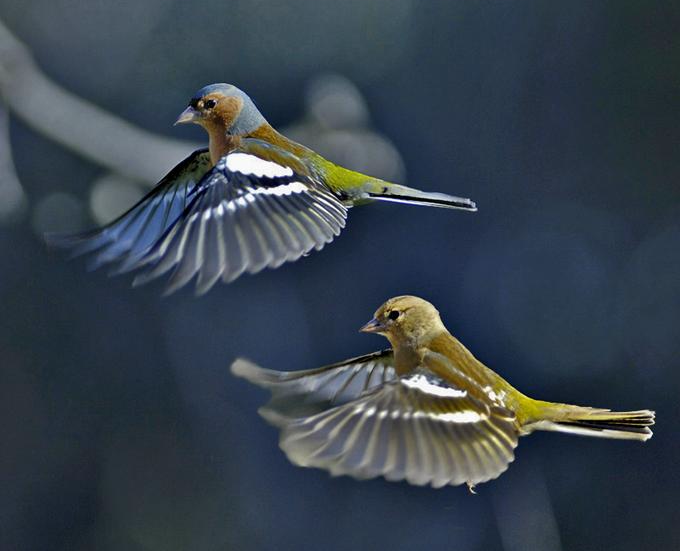 Перья
3. Быстролетающие хищные птицы с мощными крыльями, когтями и клювом питаются животными:
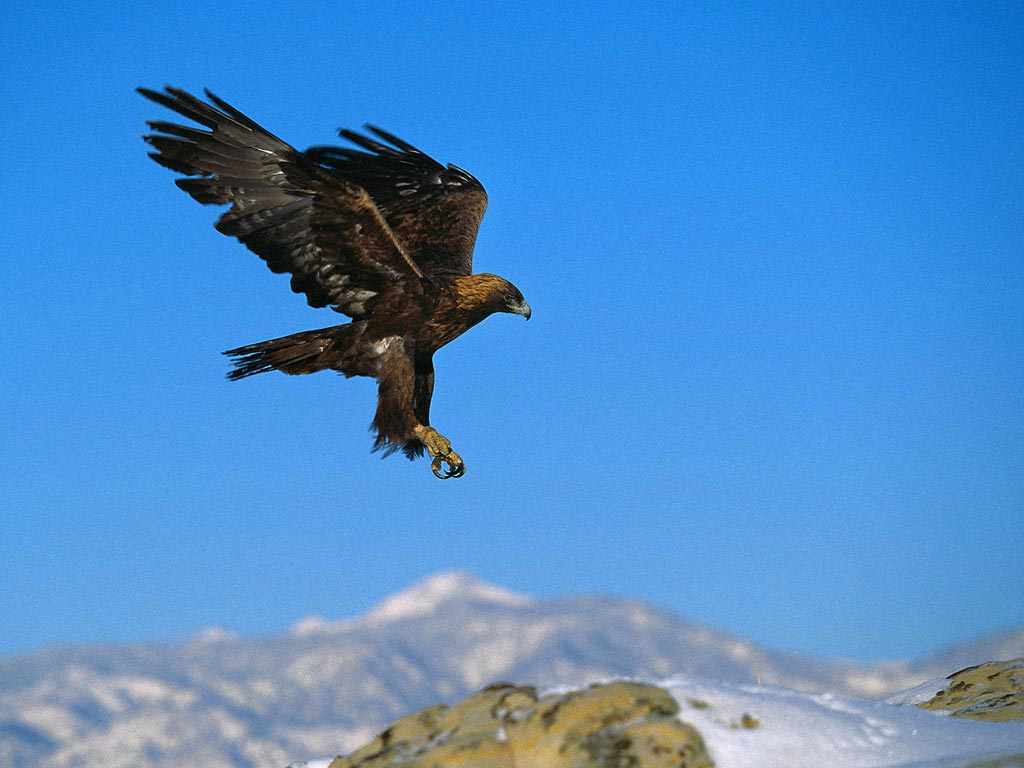 а) бегающими и летающими
                      б) ползающими по земле
                      в) обитающими под корой
                      г) живущими в воде
Бегающими и летающими
4. Хвостовые перья на теле птиц:
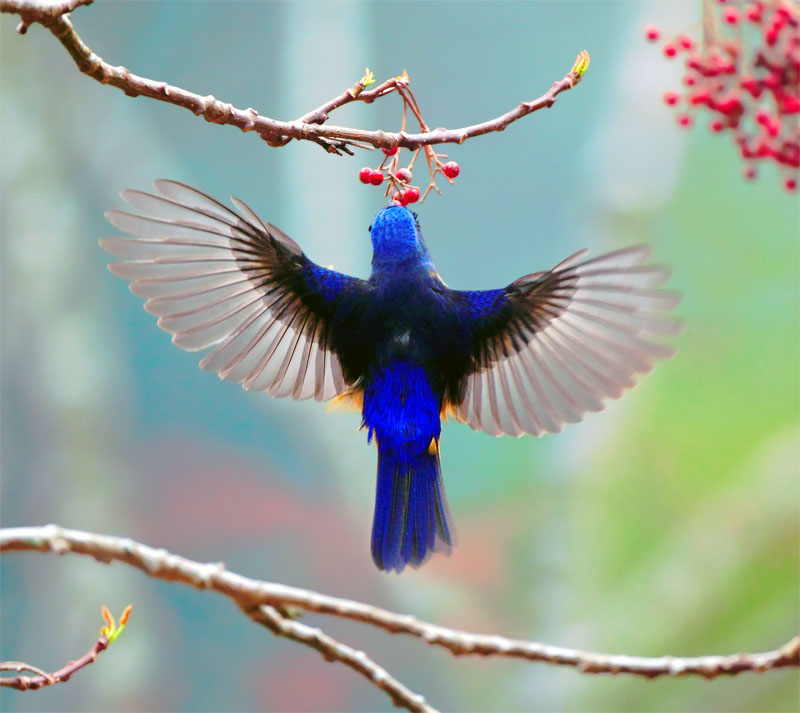 а) увеличивают количество воздуха между перьями
 б) уменьшают сопротивление воздуха
 в) увеличивают обтекаемость формы тела
 г) направляют движение птицы при полёте
Направляют движение птицы при полёте
5. Признак приспособленности птиц к полёту:
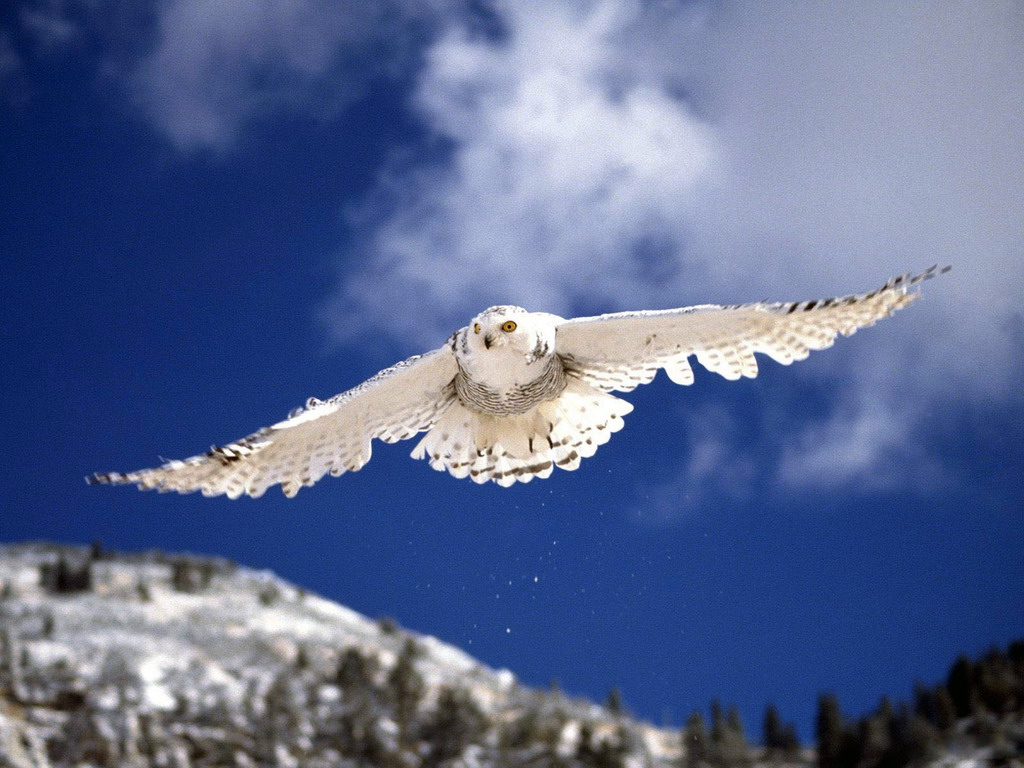 а) появление четырёхкамерного сердца
              б) хороший слух
              в) наличие полых костей
              г) хорошее зрение
Наличие полых костей
6. Какие особенности размножения птиц отличают их от пресмыкающихся?
а) наличие желтка в яйце
                       б) откладывание яиц
                       в) выкармливание потомства
                       г) строительство гнезда
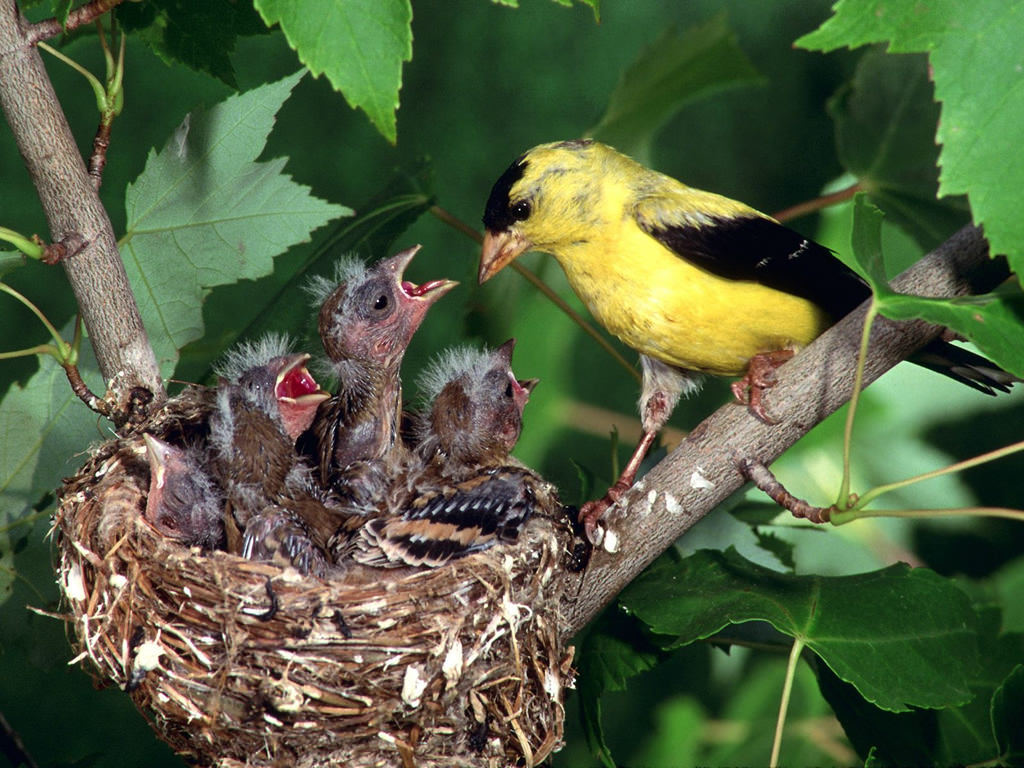 Строительство гнезда
7. Воздушные мешки, как часть дыхательной системы, имеются:
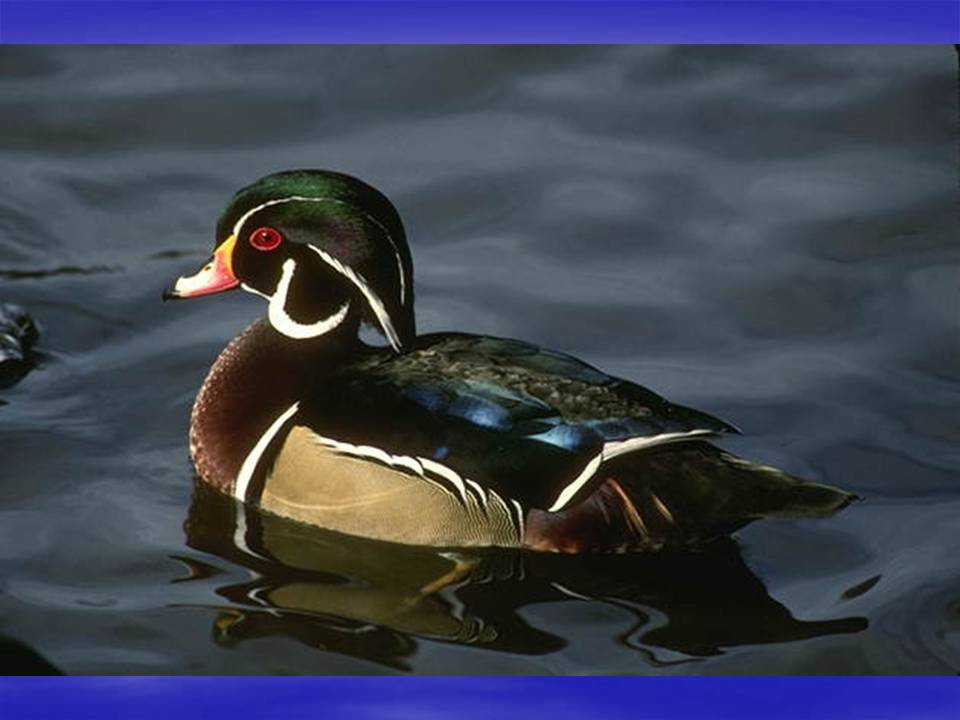 а) у птиц
                                б) у земноводных
                                в) у пресмыкающихся
                                г) у млекопитающих
У птиц
8. Массовая гибель птиц в прибрежных зонах морей может быть вызвана:
а) недостатком пищи
                  б) загрязнением воды нефтепродуктами
                  в) сезонными изменениями в природе
                  г) приливами и отливами
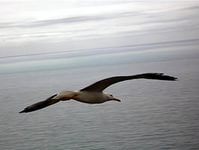 Загрязнением воды нефтепродуктами
9. Постоянную температуру тела имеют:
а) птицы и млекопитающие
               б) земноводные и пресмыкающиеся
               в) рыбы
               г) ракообразные и паукообразные
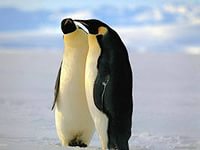 Птицы и млекопитающие
10. Четырёхкамерное сердце имеется :
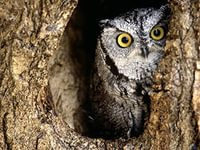 а) у земноводных
                          б) у пресмыкающихся
                          в) у рыб
                          г) у птиц
У птиц
11. Высокий гребень у птиц – это вырост:
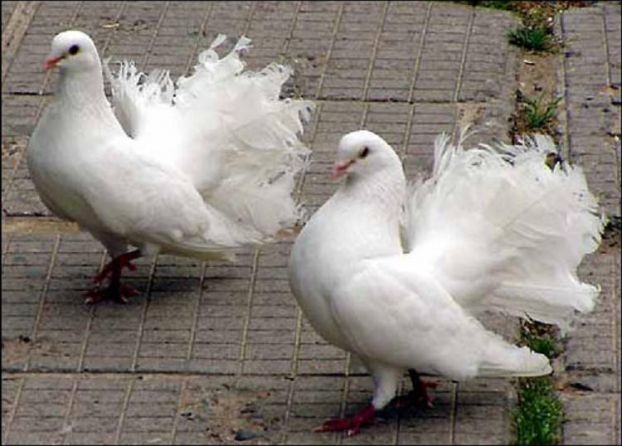 а) бедренной кости
                              б) тазовых костей
                              в) грудины
                              г) лопатки
Грудины
12. Птицы отличаются от пресмыкающихся наличием в скелете:
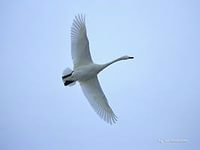 а) шейного отдела позвоночника
                  б) хвостовых позвонков
                  в) рёбер
                  г) грудины
Грудины
13. Желудок птиц имеет:
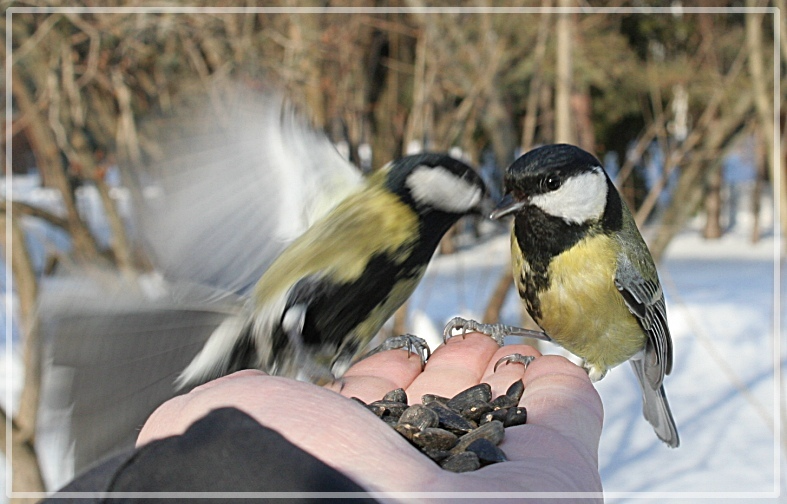 а) один отдел
                               б) два отдела
                               в) три отдела
                               г) четыре отдела
Один отдел